Your Own Cloud for $500?
Darren Cole
ASEG
dcole@aseg.com
@coledarr
Who is Darren?
Husband
Dad
Computer Programmer
Home SysAdmin
Linux User for Over 20 Years
Actually worked on Trusted OS
[Speaker Notes: Husban, father, computer developer.
Software developer for over 20 years.
Using Linux for some extent that whole time.
Home sysadmin and tech support.  Fix the network, fix the computers, fix the backup, keep the server running.
Actually have worked on implementation of a MLS Trusted OS, and worked on system built on a Trusted OS. For those of you who have worked on them, it forevers bends your view of security.]
Why?
See if I could build a cloud for <$500
Learn cloud tech better by running one
Had some uses for my own cloud
Seemed like fun
[Speaker Notes: Wanted to see if I could build a useful home cloud for less than $500.
After working with the cloud for the last few years I also wanted to try to understand cloud technologies better. Much like I learned computer hardware to be a better programer, I wanted to understand the cloud in a similar way. It has been helpful learning what it takes to implement a cloud, and there are definitely a lot of similarities to between different clouds. Seeing it from a different angle definitely has helped me see more the similarities.
Once I started looking into it further I realized I had some uses for a cloud at home, especially one that did not charge me if someone forgot to shutdown an instance when not in use.
But really it seemed like a fun idea. To standup a useful cloud for a cheap as possible, and spend some time writing ansible. That is just the kind of thing I like to do. I program professionally, but it is also a hobby.]
Why CloudStack?
Open Source
Simpler setup that OpenStack
Matched up with work proposal
Wanted to work with a new cloud
Already worked with Eucalytpus and AWS
[Speaker Notes: It is open source.
Supposed to be simplest to setup and provide a reasonable cloud with just two nodes.
There was a work proposal that using CloudStack matched up well with, and I decided to get some experience before starting on that.
I really wanted to use a different cloud than I had previously.  So that ruled out Eucalyptus, as my intent was to see a different cloud with a different interface.]
Requirements
Cheap
64-bit CPU w/ VM support
Minimum of two nodes
NFS Storage
Single network
3-5 instances
16GBs for compute node
[Speaker Notes: Cheap as possible.
CPU must support 64-bit with VM extensions
Minimum of two nodes
NFS Storage is supported, and other more complicated storage not required.
Single flat network
16GBs so that reasonably sized instances could be created
3-5 instances is target, but more would be nice.]
What Did I Skip?
Network switch.
Enough ports available (two total)
Had recently upgraded network gear
Cases
Can look ugly
Can just build something with scrap wood
Inspired by minimalistic crypto mining rigs
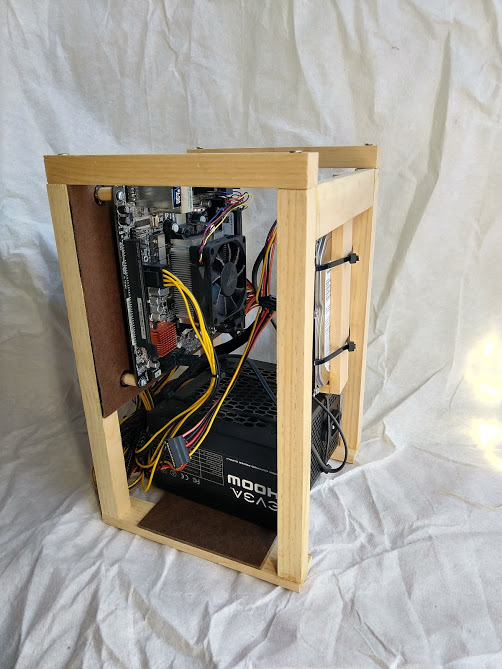 [Speaker Notes: Plenty of network ports still available after a recent networking upgrade

Cases could be ugly, they are just going to sit in the office closet.
Plent of scrap wood to build something told hold each server together, found inspiration in minimalistic crypto mining setup. Search for ethereum, bitcoin, or such mining.]
Process
The Hardware Ordered
Pick Cheapest 64-bit CPU w/ VM support
Find cheapest motherboard to support CPU
Pick cheapest mem w/o too may DOAs in reviews
Find Cheapest power supply
Reasonable?
No, start again with next cheapest CPU
Yes, pick HDs to stay within budget
Newegg.com - Fall 2017
2 AMD A6-6400K  + $100.79
2 PSUs, 2 ASRock A68M-ITX Motherboards, 3 8GB DDR3 Memoy + $346.23
2 250GB HD + $40.50
Total Shipped: $487.52
-$30 in rebates…..
[Speaker Notes: Started with the CPU. Found the cheapest retail box CPU with 64bit and VM extensions
Then found the cheapest motherboard using that CPU.
Memory was required, so I found cheaper reasonable brand memory. Didn’t choose the cheapest, too many dead sticks and bad reviews on lower priced ones.
Also needed to be powered, so  I just found cheap PSUs.
For HD I just picked whatever would keep it under budget, so 250GB drives it was. Figured I could buy more, or off load storage to my existing server, if I ran out of space.
Two things to note that are “missing”.
As mentioned before I had space on my network and the case could be ugly scrap wood.

Total shipped new from Newegg.com was $487.52. I submitted $30 in rebates, and got back only $20 a few months later.
So final cost was $467.52 shipped]
Where to Save Money
Most of us have spare HD laying around
Pick a refurbished CPU
may required purchasing CPU cooler
CPU Socket requires figuring out
Motherboard for Socket not available
Pick refurbished motherboard
Repurpose old Motherboard
Use Old CPU from last server upgrade
Spare memory? Pick CPU and motherboard for what you have
Pick memory first, and then CPU and Motherboard to fit
Used rackmount can be really cheap
Often includes storage, Memory, and CPU
Can be loud
Requires rack (real cost money, but can be made from lumber
[Speaker Notes: Lots of places to save money.
Most of us have a spare HD or two laying around, use that. I didn’t because I was trying to make the whole cloud with storage for less than $500.
Pick a refurbished CPU, though this takes extra work. Sometimes requires purchasing a CPU cooler, which must be compatible with the CPU and motherboard. Often it takes extra research to figure out which motherboards are compatible, and they may not be available.

Last server upgrade may have left you with an old motherboard. Or maybe you upgraded the CPU, so use the old one in your cloud.
Spare memory from an old build? Start by finding a CPU and motherboard to match that memory.
Even if you are buying new memory it can be cheaper to find that first, then a CPU and motherboard to match.

Surprisingly used rack mount hardware can be found cheap. Those old servers often include fast storage, memory, and sometimes multiple CPUs.  Remember they can be very loud.  Also will require a rack, though even you can build those. See Ikea furniture “racks” or ones built from dimensional lumber.

I did find two rack mount servers that would have been within budget. Noise in the office ruled them out.]
CloudStack
Installation
Started with Ubuntu 16.04 xenial on two nodes
One Compute node and One Management node
Manual setup of compute node networking
Custom ansible roles (did not use ones from ansible galaxy)
Pulled all the rolls together with a playbook and static inventory
Automated purging of nfs setup, compute, and management
Big time saver
Quicker for testing
Easier to reset to known good state
Automated source installation and building
Manual setup of management server webinterface
[Speaker Notes: Started with a basic install of Ubuntu 16.04 with just openssh server, user with sudo privilege, and basic networking.
The other manual step was configuring the networking on the compute node. I tried automating it, but ended up just sitting at the console to get it working after getting the networking wrong a couple of times.
All other packaging installed using custom ansible roles. I chose not to use any existing roles from ansible Galaxy. This was mostly to force myself to learn all the steps of getting CloudStack running. The point was to learn the ins-and-outs of CloudStack, otherwise I would have looked at existing roles on ansible galaxy.
Since I’ve been writing ansible over several years at home and work, that is what I used. I tried to keep roles separated so that it would be easier to add more nodes, or break up the storage node from the management node. I also kept the roles simple. No need to make the next ultimate cloudstack install, it just needs to work in my use case.
Then I just wrote a playbook to tie it altogether.
When I was debugging problems I found it very helpful to be able to purge packages and configuration back to a known good state. By the end I made to purge then install cycle one play. Being able to start over was much easier than trying to correct bad database configuration, switch between versions of cloudstack, or try completely different configs.

Next step will be to use python-cs and ansible modules to automate the configuration of the management server through the CloudStack API.]
Gotchas
Loading systemvm templates
Networking issues
Custom template creation
[Speaker Notes: Now I’ll cover some of the issues I had in the next slides]
Loading Systemvm Template
Missed extra argument
-e qcow2
Errors seen was about invalid format when accessing the directory the hd image was put in
[Speaker Notes: Initially could not get the systemvm to actually startup. Continually failed saying the directory where the images were being stored was invalid. I should have realized sooner that it was because the backing file was being set as the directory, instead of the .qcow2 file.
First got them running with a really hacky fix. A watch command that recreated the images with a valid backing file.
Then finally after running the command to load the systemvms by hand, I noticed the -e argument.  Once I added ‘-e qcow2’ to my ansible, the next reinstall worked.]
Networking Issues
Did not set vlan tagging for bridges
All networking on 10.0.0.0/8
Gateway is Start of Network, not network Gateway for 10.0.0.0/8
Final put everything in their own network
10.0.0.1/16 - pod
10.0.1.1/24 - management network
10.0.2.1/24 - Guest “public ip”
[Speaker Notes: The problem with networking was learning as I went. Since I never setup vlan’s before I just skipped it. Most of it would be obvious to someone more familiar with networking.
Since I wasn’t using any IPs in 10.0.0.1/8 I dedicated the whole network spave to my cloudstack.
Next problem after deciding to skip vlan tagging was getting the systemvm for secondary storage working so it would download the example CentOS template. Redid the bridged networking on the compute host a couple of times.
The catch was actually two issues that I didn’t realize initially.
First problem is when cloudstack asked for a gateway for guest networking it did not want the gateway for my 10.0.0.1/8 network, but the IP to start allocating from.
Second problem was that the network for the POD needed to have enough space to contain any subnets I added under it.
So I gave the pod 10.0.0.1/16
Management 10.0.1.1/24
And guests 10.0.2.1/24
Then everything worked and the example CentOS template was downloaded.]
Custom Template Creation
Use newest cloud-init in my distro
Partition for “/” Did Not Grow
cloudstack doesn’t grow filesystem
Cloud-init grows filesystem
Cloud-init only grows last partition if it is a filesystem, don’t put swap there
[Speaker Notes: I setup my own templates.
CentOS is nice, but I prefer a Debian based system such as Ubuntu.
Easy to load an ISO, launch it, connect to console server and go through prompts to install system.
Little harder is getting rid of user after cleaning up instance to create template.
Best way I found was setting an at command, logging out and waiting.
Then taking the steps to convert that to a template.
The catch I had was that the root volume did not grow.
Cloud-init only grows the last partition if it is a filesystem it can grow. By default Ubuntu was making the last partition swap.
Manually partitioning during install fixed that.]
Uses of my Cloud
Uses
Ansible test and development to destroy and recreate as needed
Testing different linux distros
Testing new services like Plex
Software that doesn’t run on a tablet
[Speaker Notes: Biggest use for me was finally automating some server configurations I did long before ansible existed. Being able to just delete the configuration and run again, or manually configure server parts to test corner cases, were a great help.

Having instances to test different linux distros, or versions, has also been really nice. VMs are nice, and vagrant is nice, but to have a more realistic networking is better. Being able to try different sized instances is also better. Even setup a few different templates for them.

Testing different services is much nicer than installing them on my server, or dedicating a machine to them. Test gitea? Make an instance for free. Plex look interesting? Try it out first. Gitlab better than gitolite? Not hard with a dedicated instance.

Until very recently we have mostly had tablets, phones, and a Chromebook in the house. That didn’t cover all software I needed, so I setup a few bits of software on a desktop linux instance I can spin up in my cloud.]
Learn from what I did
CPU mattered more than memory
Memory not as critical as expected
Storage is at a premium, but most people probably have bigger HD lying around.
More networking knowledge would definitely help
Save templates outside the cloud to speed up re-installs
[Speaker Notes: CPU, particularly cores, mattered more than memory so far. Most of what I’ve done in my cloud has been CPU bound. Uncapped CPU service offerings help, but still limited to the two cores. I’d opt for a slower CPU with more cores next time.
I did not change the 1.0 CPU overprovisioning, uncapping CPU in service offerings has been enough.

Most instances (Plex, DNS server, test server for ansible plays, etc.) only require a few GB of memory. 16GB has been enough for my uses.
Choosing KVM you can’t overprovision memory, choose Xen or VMWare if you think you will need to overprovision memory.

Storage of only 250GB is somewhat limiting, but not too bad when I kept some ISOs on other space and deleted them once I created templates. Truthfully most of us have extra HDs laying around (I do), but my $500 budget kept those small.

Spent a lot of time reading up on networking even for the simple setup I have. More experience would have greatly sped that process up. Go learn networking if you don’t already know it. More complicated network setups will require it.

Save your templates outside the cloud. This makes reinstalling much easier and quicker. Or better yet automate template creation by using a kickstart or preconfiguration files. Or go all out and completely automate it by calling cloudstack directly to create the instances, and then templates.]
Cost Compared to AWS
$90-$100 per month for similar instance, storage, and AMIs in AWS
5.5 month return on investment (@$90)
No need to worry about shutdown or termination
No extra costs for custom templates (AMIs)
Some testing would be a non-starter (Plex server)
https://calculator.s3.amazonaws.com/index.html#r=IAD&key=calc-52063695-AD28-471E-84D6-1BCF2ECB6711
[Speaker Notes: Did I spend less than I would have in AWS? Probably
Yes my foot print in AWS would run about $90-$100 per month, but I likely would have been more careful to delete or stop instances.
Then again I could not have tested Plex (or similar) in AWS, my internet service simply is not fast enough.
I might not have tested any custom templates, the storage isn’t cost prohibitive but it does cost more.]
Final Thoughts
Implement linux package caching
Keep templates, ISOs, and anything else saved outside the cloud
Add extra switch for storage network
Setup up vlan tagging
Try some of the SDN options
cli tool for CloudStack in Ubuntu needs ssl cert (letsencrypt.org)
[Speaker Notes: One bandwidth hog is linux packaging. Each time an instance install it often installs the same set of packages. For deb packages just need to turn on apt-cache home server and modify templates to point to it. For rpm packages there should be something similar without requiring mirroring the whole repository.

Done many reinstalls. Keep all the templates, ISOs, and other downloads. I already said this, but really bares repeating. Saved a lot of time once I started doing this. I setup an apache server, added a directory to stuff them all into. Then added a simple html page that comes up when I connect to the webserver with links to that location and any other port specific servers I have running.

Would like to have an extra fast switch I can dedicate to the storage networking. Or figure out if vlan tagging is enough with my unifi switch.

Setting up some of the software defined networking (SDN) options would be an interesting exercise, and would force my understanding of networking to improve.

With existing hosts on my networking, and a changing set of CloudStack instances, it needs internal DNS. At least one inside CloudStack, but adding support for dynamic DNS to that server would be really helpful, right have to update yaml and rerun an ansible play.

The cli tool that comes with Ubuntu doesn’t seem to allow me to turn off ssl verification. So I need to pull a letsencrypt.org cert for my cloudstack. Since you are not going to get a cert for unroutable IPs, need to setup up DNS. Then can set the DNS name, prove I own my domain, then get the ssl cert. This requires automating the cert request process. Letsencrypt.org intentionally sets the expiration on certs to 90 to encourage that automation.]
Darren Cole
dcole@aseg.com
@coledarr